Der weg zum abitur am allgemeinbildenden gymnasium
2. FS
Klasse 10 als Brücke zur Kursstufe – aber auch vorläufiger Abschluss der zweiten Fremdsprachen (Französisch/Latein) und der Profile. 
Profilfächer ab Klasse 8
dritte Fremdsprache (Russisch, Spanisch)
Naturwissenschaft und Technik (NwT)
Informatik, Mathematik, Physik (IMP FSG/MGL)
Sport (OHG) oder Musik(GGL)  oder Bildende Kunst (MGL)
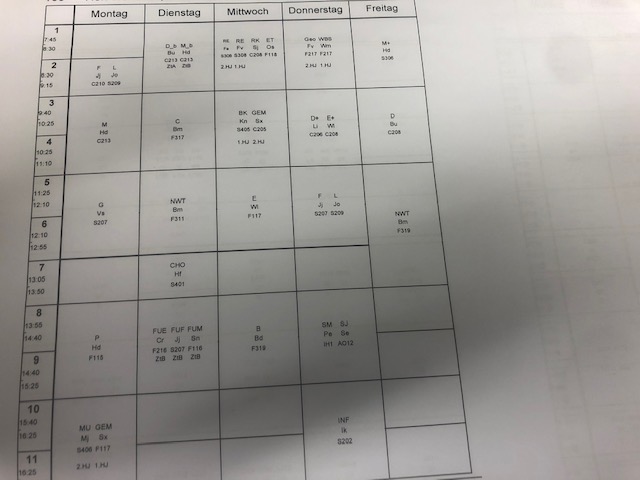 Klasse 10 – Brücke mit Netz
Klasse 10 am Gymnasium: Gezielte vorbereitung auf basis- und leistungskurs
UE 5: Binomialverteilung 
Begriffe aus Klasse 8 und 9: Berechnung von Wahrscheinlichkeiten, Zufallsvariable und Erwartungswert 
1) Bernoulli -Experimente 
2) Binomialkoeffizient (Definition, Pascal´sches Dreieck, WTR) 
3) Die Formel von Bernoulli 
4) Binomialverteilung (Histogramme zeichnen und interpretieren) - Erwartungswert 
5) Kumulierte Wahrscheinlichkeiten 
6) Binomialverteilung – Standardabweichung 
7) Problemlösen mit der Binomialverteilung (Bestimmen von P(…), n, k, p)
It is not double dutch…..
Deutsch = Texte, texte, Texte
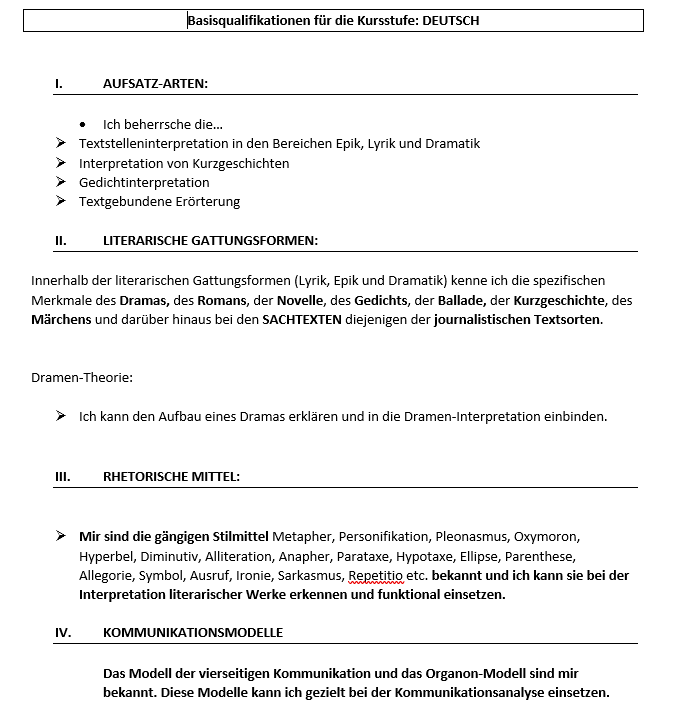 Die Welt der Stoffe
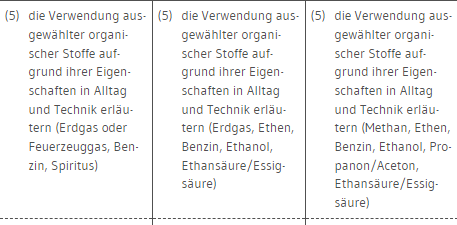 Spezialisierung und Abwahlen – am Campus LB „Volle Auswahl“
Die Fächer werden drei Aufgabenfeldern zugewiesen:
Pflichtbereich
Aufgabenfeld
Wahlbereich
I   sprachlich
    literarisch
    künstlerisch
Deutsch
Fremdsprache(n) (ab Kl. 8)
Musik oder Bildende Kunst
Literatur
Literatur und Theater
Fremdsprachen
II gesellschafts-
   wissenschaftlich
Geschichte, 
Geogr./Gemeinschaftskunde
(oder Wirtschaft)
Religion oder Ethik
Philosophie
Psychologie
III mathematisch
    naturwissen-
    schaftlich
Mathematik
Physik oder Chemie oder Biologie
Informatik
Darstellende Geometrie
Geologie, Astronomie
Vertiefungskurs Mathematik
ohne Zuordnung
Sport
Was belegt werden muss…
Die fünf Prüfungsfächer müssen alle drei Aufgabenfelder abdecken.Deutsch und Mathematik sind PrüfungsfächerKein Prüfungsfach mit 0 Punkten
Deutsch
Mathematik
mindestens eine Fremdsprache
mindestens eine Naturwissenschaft
Bildende Kunst oder Musik
Geschichte
Geographie und Gemeinschaftskunde
Religion/Ethik
Sport
Auch in der Oberstufe: Das FSG ist mehr als unterricht
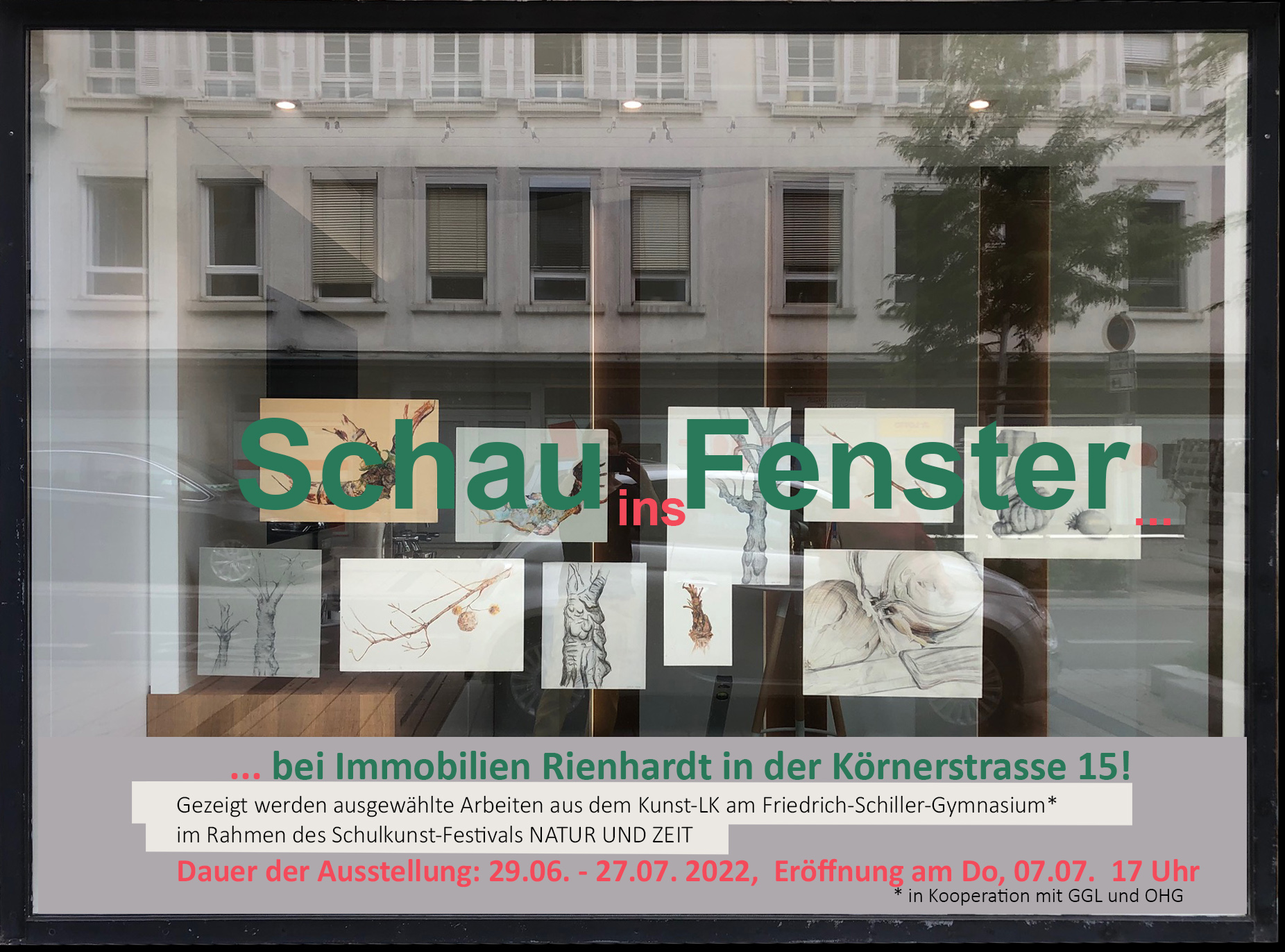 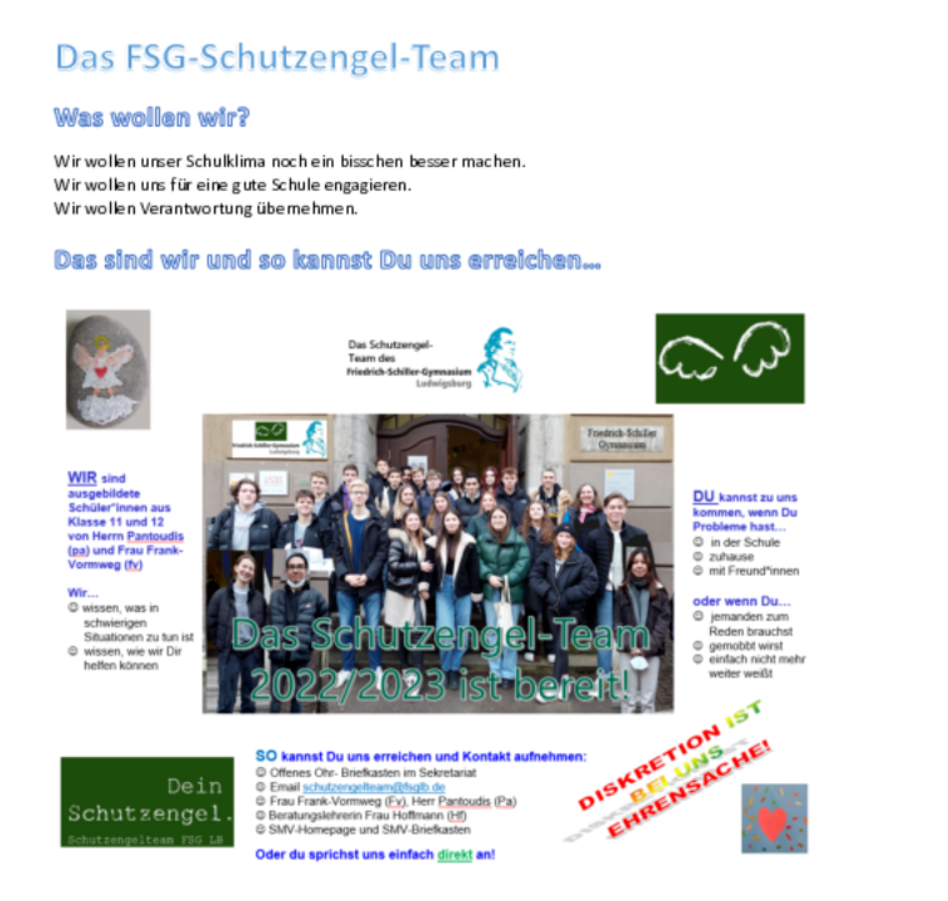 Einladung zur hospitation in klasse 9
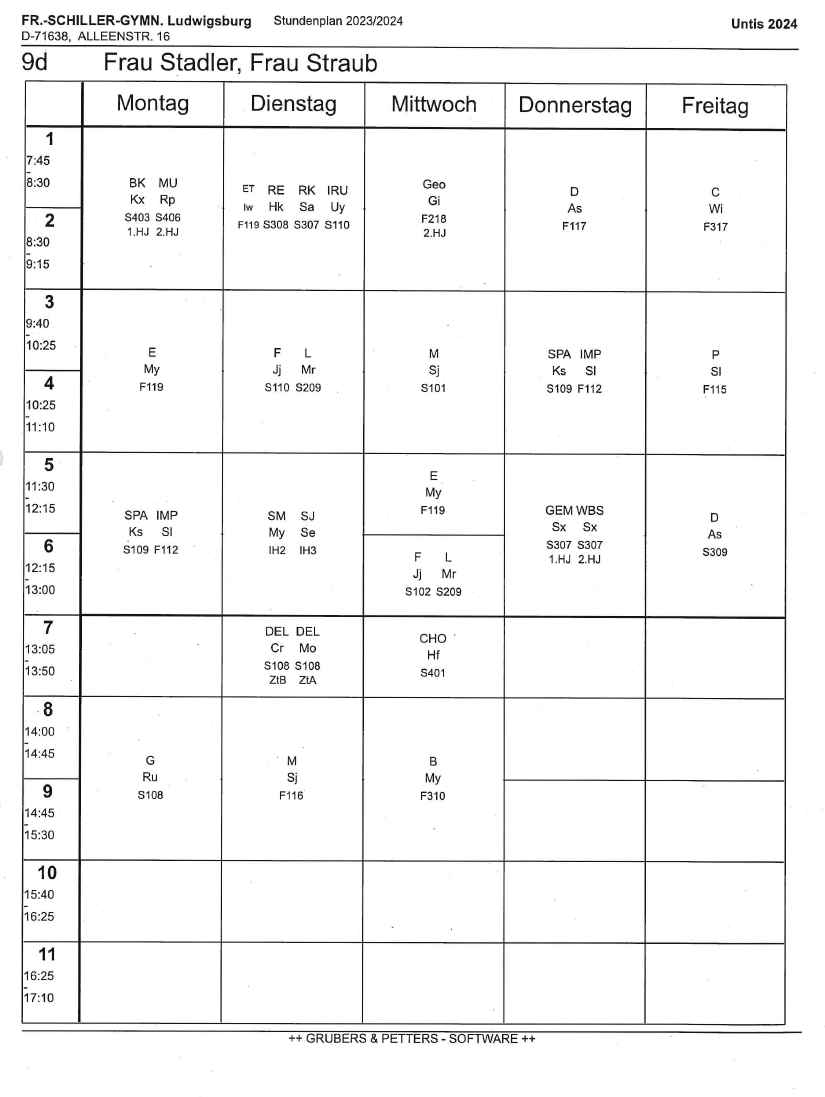